SIM Network Webinar on the Sentence Writing Strategies Manuals Revisions
Jocelyn Washburn, Ph.D.
Director of Professional Development
KUCRL

May 1, 2024
Minor Revisions to Fundamentals in SW
Major Revisions to Proficiency in SW
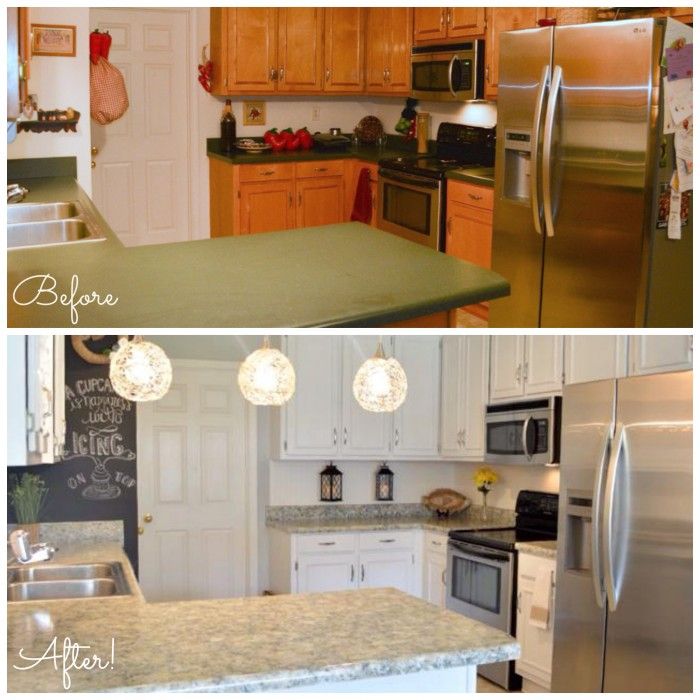 [Speaker Notes: The Prof in SW Instructor’s Manual is now a 2nd Edition, published in 2024, but the Fund in SW manual is only a revision with a new 2023 copyright date.]
Acknowledgements and Many Thanks
Peony Allen for her copy editing for the revisions and transferring the prior file to a new editable file (no small feat).
Dana McCaleb for her review of the prior PSW manuals to identify locations for Student Lessons Volume 2 revisions and make suggested language updates.
Jocelyn Washburn for checking content revisions, writing scripts teachers to refer to the Student Lessons Volume 2, and editing prior scripts to accommodate the new scripts.
Debbie Higginbotham for her review of the prior FSW manuals to identify scoring errors.
Rosanne Arvin for providing updated Progress Charts.
Jean Schumaker for final review and approval of edits and revisions.
Changes in Both Manuals
Revision							Where to Check				Explanation
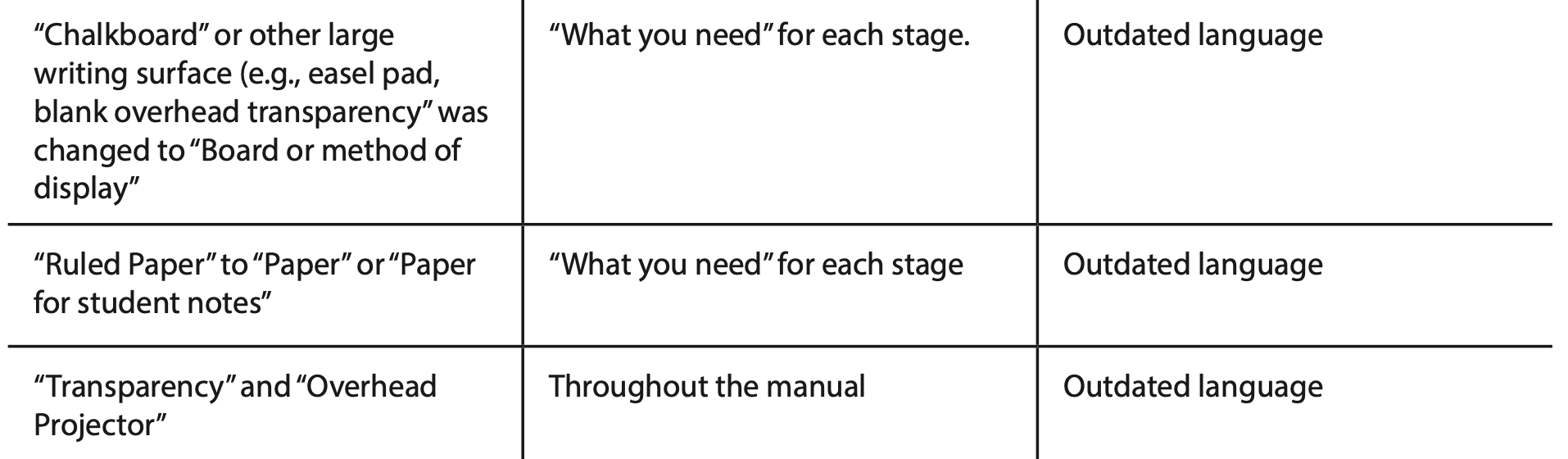 Mastery Percentages and Points AlignmentFundamentals in the Sentence Writing Instructor’s Manual
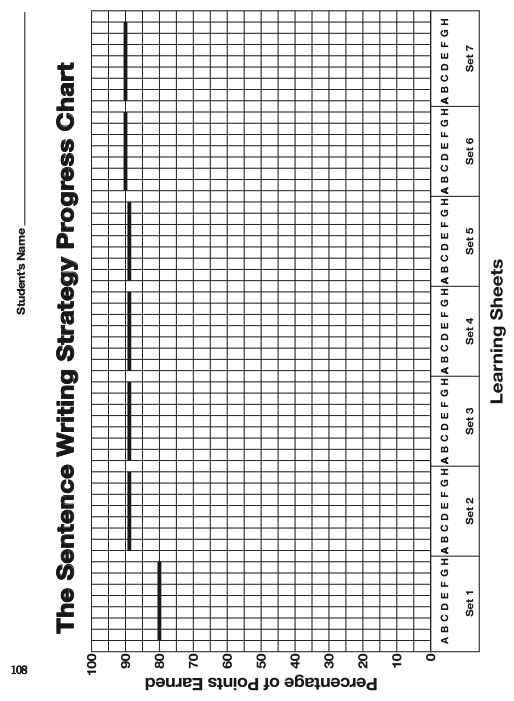 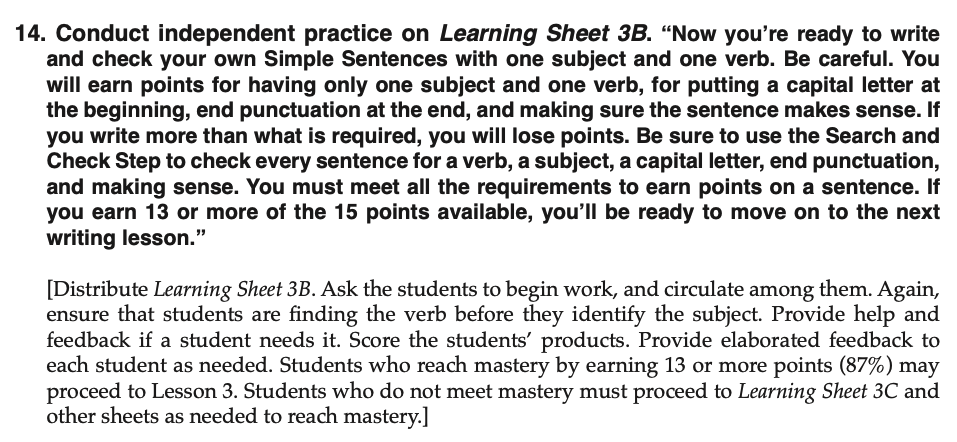 Lesson 2, p. 23
Mastery Requirements for Volume I and IIProficiency in the Sentence Writing Instructor’s Manual
Revision							Where to Check				Explanation
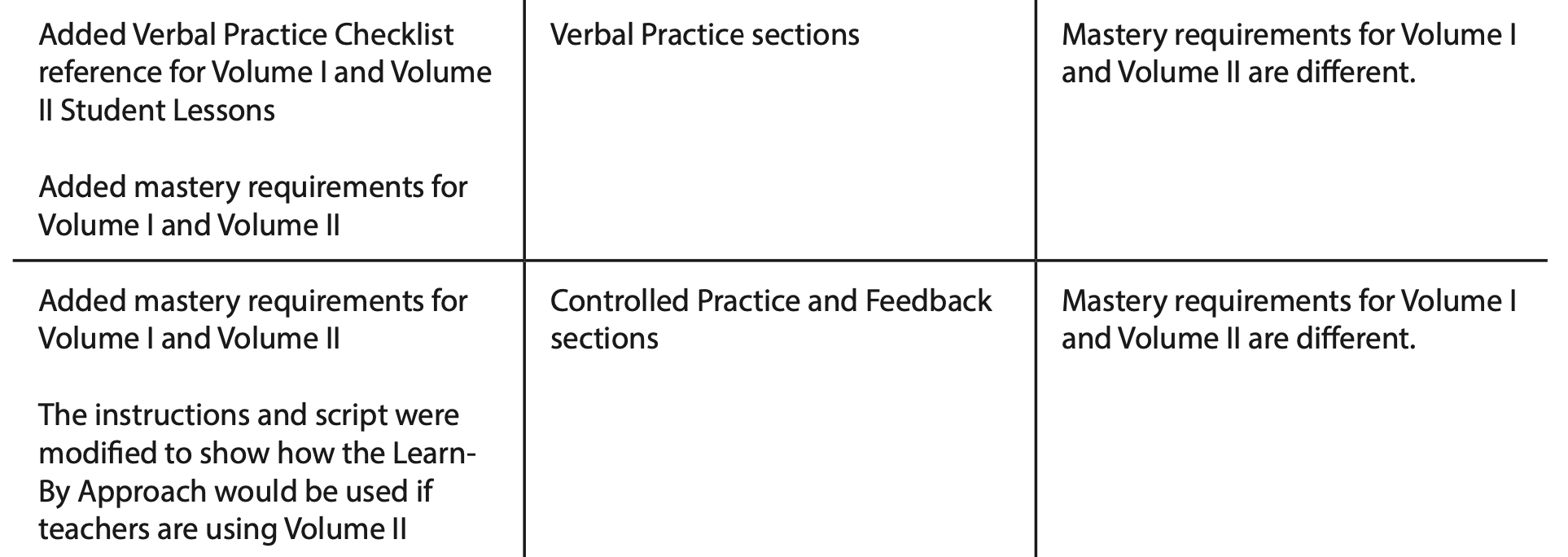 Volume I: 90%
Volume II: 80%
Volume I: 90%
Volume II: 85%
[Speaker Notes: Verbal Practice

Volume I: 90%
Volume II: 80%

Controlled Practice

Volume I: 90%
Volume II: 85%]
Additional Progress Charts for Volume II
Scripts in Controlled Practice & Feedback for Volume I and IIProficiency in the Sentence Writing Instructor’s Manual
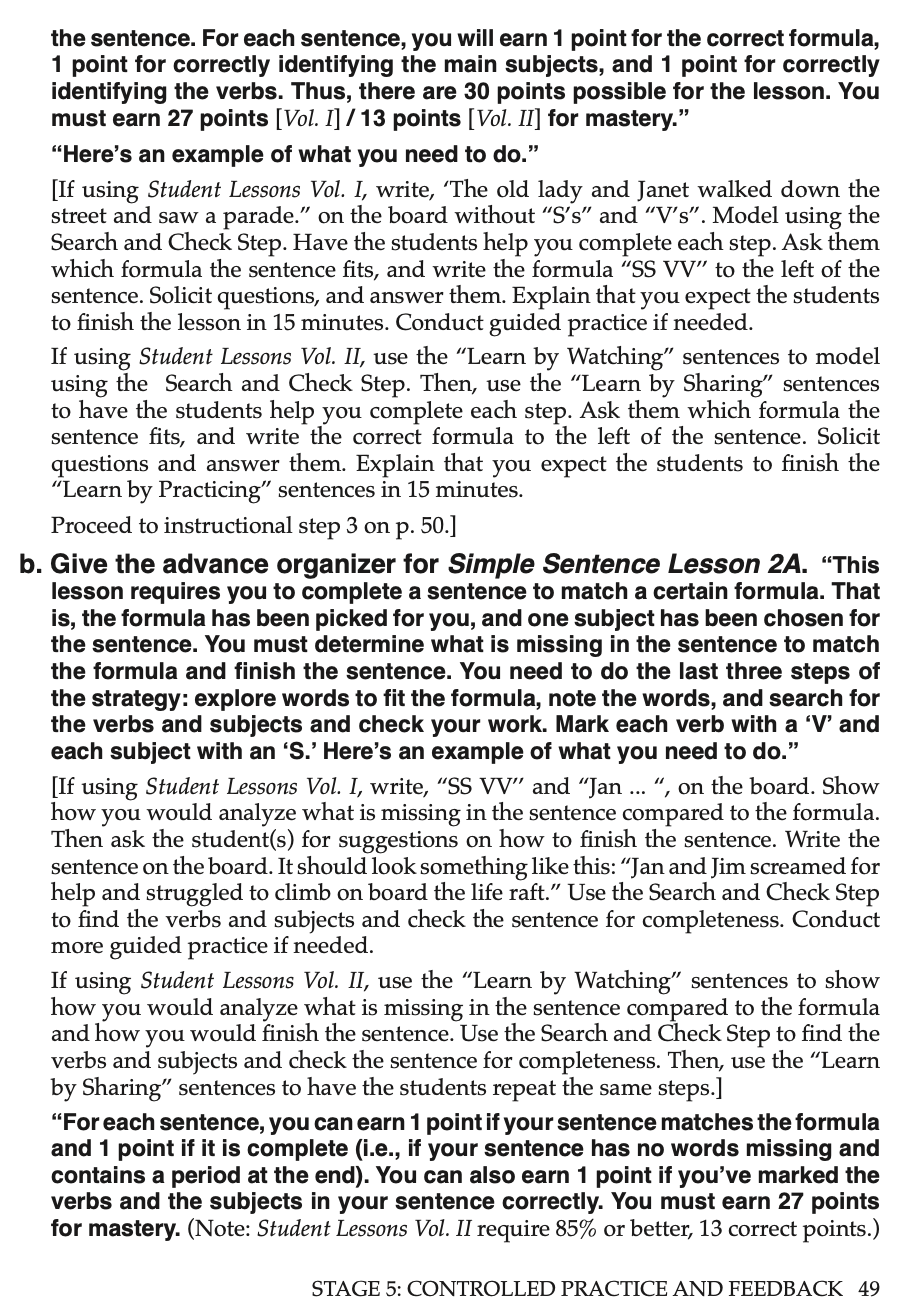 S & V in Student Lesson Volume 2
The existence of the S and V learning Sheets in Volume II was confusing for teachers. When they would get to Controlled Practice, they would start there rather than with Learning Sheet 1A.
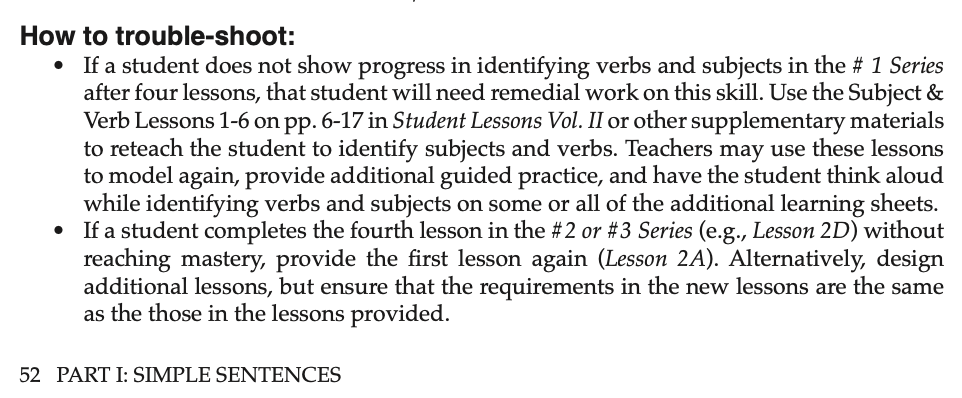 Name ChangesProficiency in the Sentence Writing Instructor’s Manual
[Speaker Notes: Also, we changed the sentence in Step 1 to “Miguel won an award”
(Cue Card 4, p. 156)
We wanted the sentence to read more positively.]
Verb-Subject Identification Procedure
Step 1:	Look for the action or state-of-being word to find the verb.
	Example:	Miguel won an award.	
	
Step 2:	Ask yourself "Who or what (verb)?” to find the subject
	Example:	Mae is an astronaut.
Cue Card #4
University of Kansas | Center for Research on Learning
Example Set I
1.	Ava went to the pool.
2.	Travis is a very nice guy. 
3.	Cakes lined the store window.
4.	I love chocolate ice cream.
5.	Bikes are very expensive.
6.	Dad is strict.	
7.	Bananas taste good. 	
8.	Kara has a son named Jackson.
9.	Raccoons raid our garbage can every night.
10.	Flowers are in bloom everywhere.
Other Language & Context Revisions
“IEP file”
Junior high to middle school
They/them when gender is not apparent (APA 7 Rule)
“remedial” to “intervention” class
[Speaker Notes: “IEP File” Removed from various locations in Generalization Stage and on Page 15, Step 10 -  IEP regulations might interfere with teachers doing this.]
Important Resources for Your PD
For Proficiency in Sentence Writing:
2024 Updated Presenter Slides in SIMville
2024 Cue Card Slides in SIMville

PSW Page in SIMville
Let’s Talk!
How will these revised manuals affect your work?
What are your next steps?
What other resources do we need to support you with these revisions?
What else?